Curriculum planning – Integrated teaching, Problem based learning, Evidence based medicine
AAKANKSHA BAJPAI
ASSISTANT PROFESSOR
curriculum
The curriculum is the key reference point for teachers, particularly in developing countries, where it is encoded in the official textbook and teacher guides, often the sole resource used by teachers.

The curriculum links the macro (officially selected educational goals and content) with the micro (the act of teaching and assessment in the classroom/school), and is best seen as ‘a series of translations, transpositions and transformations’ (Alexander, 2009).
Models of curriculum
There are four models of the curriculum that are found globally and in developing countries: 

Content-driven curricula 
Process-driven curricula 
Objectives-driven curricula
Competence- or outcomes-based curricula
Content-driven curricula
Subjects such as mathematics or science are used to describe the curriculum, with increasing specialization for older students. 

The key concept is discipline, which ‘means accepting a given selection, organization, pacing and timing of knowledge’ in the pedagogical relationship between the teacher and the taught in order to cover the curriculum (Bernstein, 1975). 

Knowledge is transmitted in a situation where the teacher has maximal control.
[Speaker Notes: Facts are facts like theorems, we can use it in a fixed , proper way otherwise it will not be solved, similarly are Content-driven curricula]
Process-driven curricula
Content areas stand in an open relation to each other. 

Students have more discretion over what is learnt compared to individual teachers, who have to collaborate with colleagues from other disciplines. 

Process-driven curricula include a range of models - cross-curricular, integrated, interdisciplinary, thematic. Multiple forms of assessment are used, with a focus on formative, personal, coursework-based and open-ended assessment (Ross, 2000).
[Speaker Notes: More role of students than teacher.]
Objectives-driven curricula
Structured around sets of expected learning outcomes, which are written by specifying the kind of behavior as well as the context in which that behavior is expected to operate, e.g. comprehending, applying, analyzing, starting with lower-order objectives and moving to increasing levels of complexity (Tyler, 1949). 

Driven by utilitarian ideals, content is usually selected on the basis of its relevance to the workplace.
Competence- or outcomes-based curricula
Structured around sets of learning outcomes that all learners are expected to be able to achieve successfully at the end of their learning experiences (Botha, 2002). 

Curriculum, instruction, and assessment are organized in a way that makes sure that this learning ultimately happens. 

It is considered to produce life-long learners who can better adapt to the world of work, and is considered inherently more democratic.
Integrated curriculum
An integrated curriculum allows to pursue learning in a holistic way.
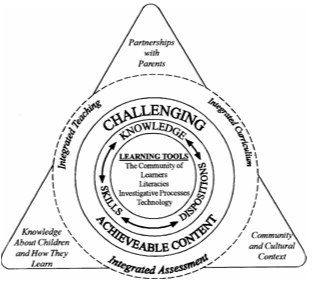 Rationale for Integrating the Curriculum
Integration acknowledges and builds on the relationships which exist among all things. 

An integrated curriculum implies learning that is synthesized across traditional subject areas and learning experiences that are designed to be mutually reinforcing. 

This approach develops the child’s ability to transfer their learning to other settings.
Research also suggests that an integrated approach to learning is brain compatible. 

“The brain learns best in real-life, immersion-style multi-path learning…fragmented, piecemeal presenting can forever kill the joy and love of learning” (Jensen, 1996). 

The more connections made by the brain, the greater the opportunity for making high level inferences.
Integrating the curriculum is also reflective of developmentally appropriate practice. 

The curriculum is integrated so that children’s learning occurs primarily through projects, themes, or topics that reflect children’s interests and suggestions. 

Projects and themes are valuable instructional tools for accommodating all learners in the classroom. 

Skills are taught as needed to accomplish projects 
                                                                   (Bredekamp, 1992).
Characteristics of an Integrated Curriculum
An integrated program includes.
Experiences to develop children’s attitudes, skills, and knowledge and to help them make connections across the curriculum.
Activities that provide for a range of abilities.
Activities that are both teacher-initiated and directed and child-initiated and directed.
Whole class, small group, and individual experiences.  

Opportunities for critical and creative thinking.  

Teacher, peer, and self-assessment.

Opportunities to experience learning as a meaningful whole
Ways to Integrate the Curriculum
Three ways to integrate the curriculum are:  

By using themes  

By using projects  

By using individual and small group studies
Types of Themes
Teacher Team and Class Initiated, Team Planned and Supported 

This type of theme is developed by teachers who seek direction from the children and then collaborate to plan for the children’s learning.
Child Initiated, Child and Teacher Planned and Supported 

Topics for integrated class themes may develop from the interests of one or two children. Their enthusiasm may spread to all the children in the class. Based on the response, the teacher(s) plan(s) further. If the theme is broadly developed, there are usually enough choices to sustain the interests of all the children for an extended period.
Teacher Initiated, Planned, and Supported 

This type of theme study is usually short in duration and specific in purpose. The theme suggestions may be used to teach other skills and strategies such as brainstorming, clustering, making lists, working cooperatively, recording, and ways of representing ideas which children need in order to embark on independent studies.
Teacher Team Initiated and Planned, Whole Staff Supported 

With this type of theme, the structure and the duration will vary according to the resources available. The topic and the activities are set.
Project Work
Projects as part of the Primary Program are highly recommended as a way to make sense of information in children's lives. 

Projects involve the investigation of a topic but differ from traditional thematic units because they are fully integrated. 

In project planning the disciplines are naturally combined; there is no need to provide distinctions or to weigh the number of activities in each discipline. 

The goal is to learn about something, using all the available resources and incorporating the skills, knowledge, and dispositions needed to accomplish that goal.
Individual and Small Group Studies
Another way in which teachers plan for integrated curriculum, teaching, and learning is by allowing for independent and small group study based on a child’s (or small group’s) interest and curiosity about the world. 

The aim is to help children become independent learners. 

Topics may be initiated spontaneously by the child or a small group of children. 

The teacher offers resources and teaches the skills and strategies needed individually or through class instruction.
THANK YOU